Thursday 21.1.21
While you are waiting for the lesson to start, write out your 
6,7, and 8 times tables!
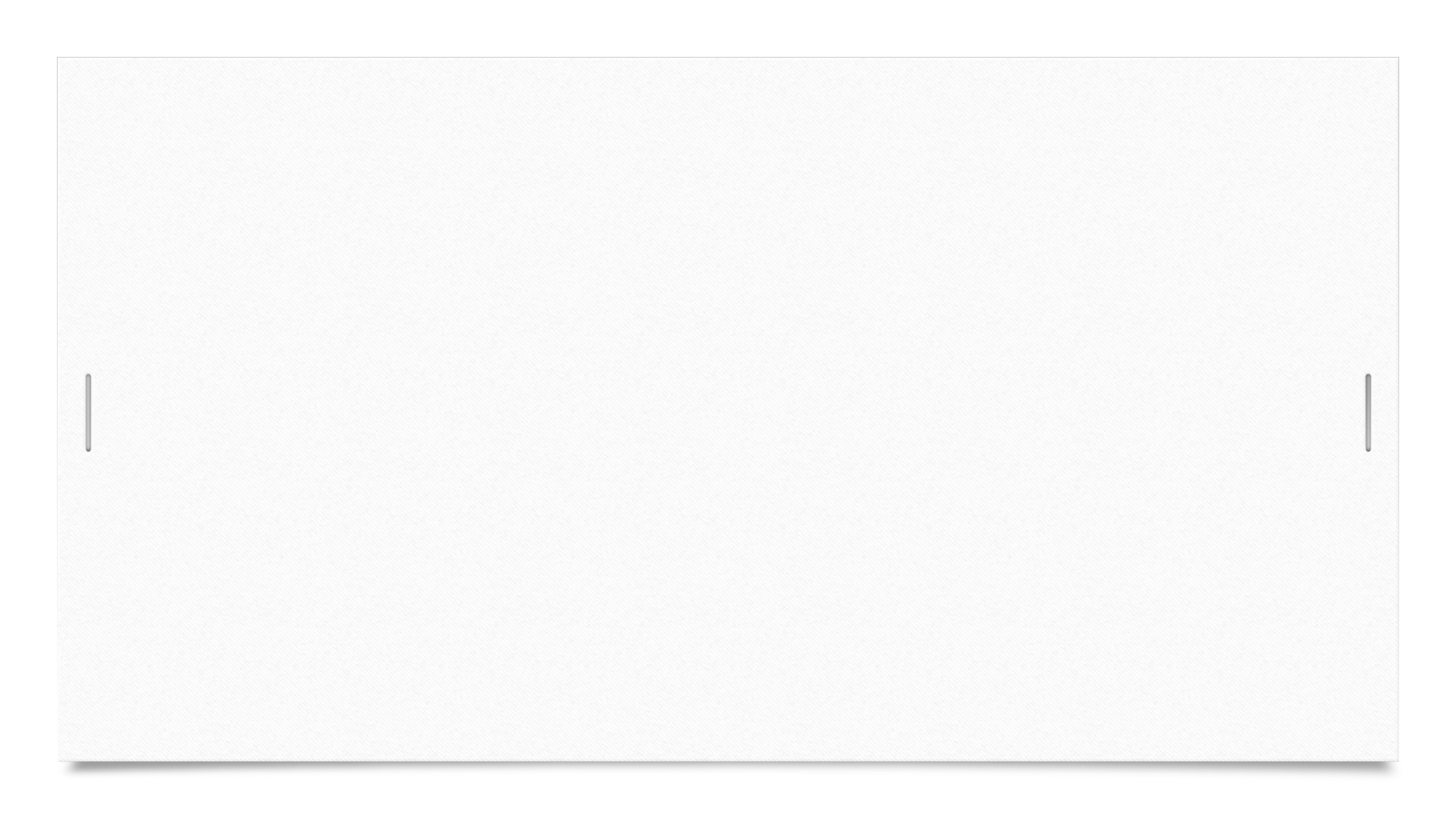 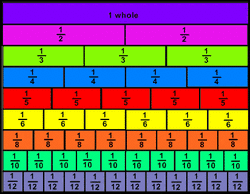 Use this fractions table to help you along the way.
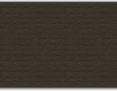 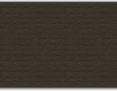 Warm up: Compare these fractions using the < and > symbols.
> = greater 
< = less
WALT: add fractions with different denominators
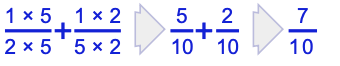 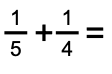 Have a go at these ones!
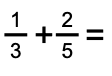 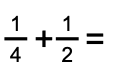 Task:  have a go at making your own fractions for a family member to solve.
Make your own fraction with different denominators